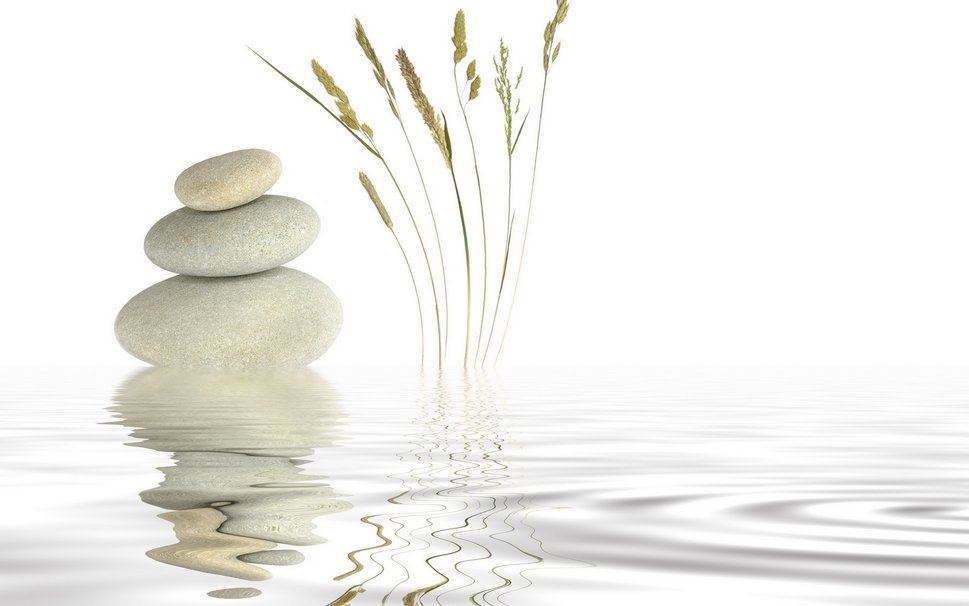 Культурные традиции буддизма
Будди́зм — наиболее древняя мировая религия. Возникла  около VI века до н. э. в Древней Индии.
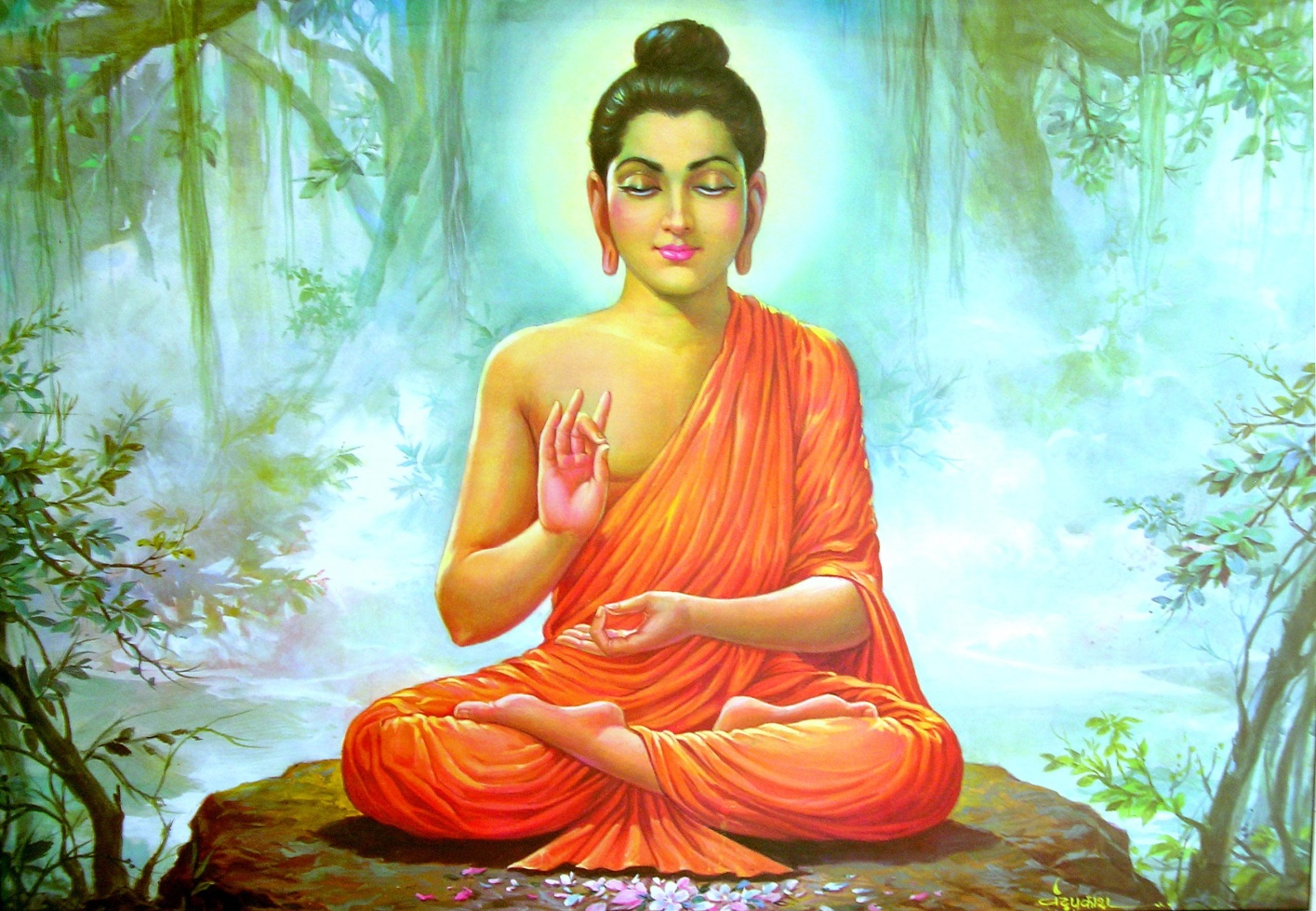 Основателем учения считается Сиддхартха Гаутама, впоследствии получивший имя Будда Шакьямуни.
Три драгоценности буддизма
Будда - Просветленный
Дхарма - закон
Сангха - община
Четыре благородные истины буддизма
1.  Существует страдание.
2.  Страдание имеет причину.
3.  Существует прекращение страдания.
4.  Существует путь к прекращению страдания.
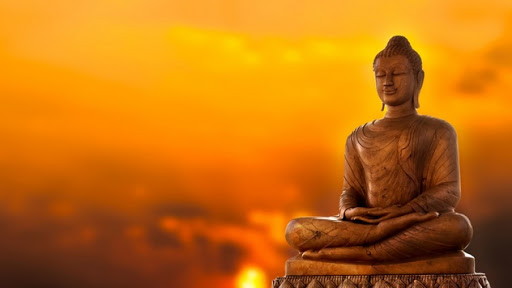 Двумя главными символами Буддизма служат изображения самого Будды, сидящего в позе Лотоса, и Дхармачакра (колесо закона).
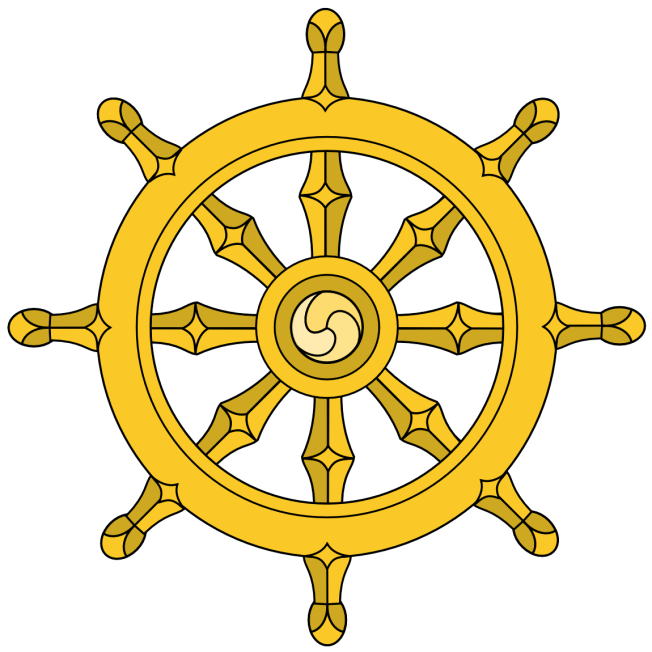 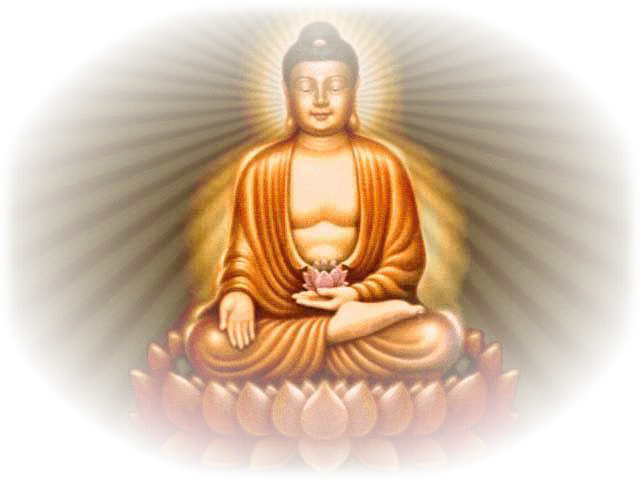 Дхармачакра (колесо закона)
Будда, сидящий в позе лотоса
Ла́ма— в тибетском буддизме религиозный учитель.
Ма́нтра — священный текст, слово или слог в буддизме.
Йо́га  —совокупность различных духовных, психических и физических практик.
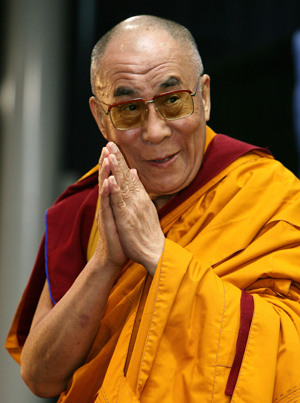 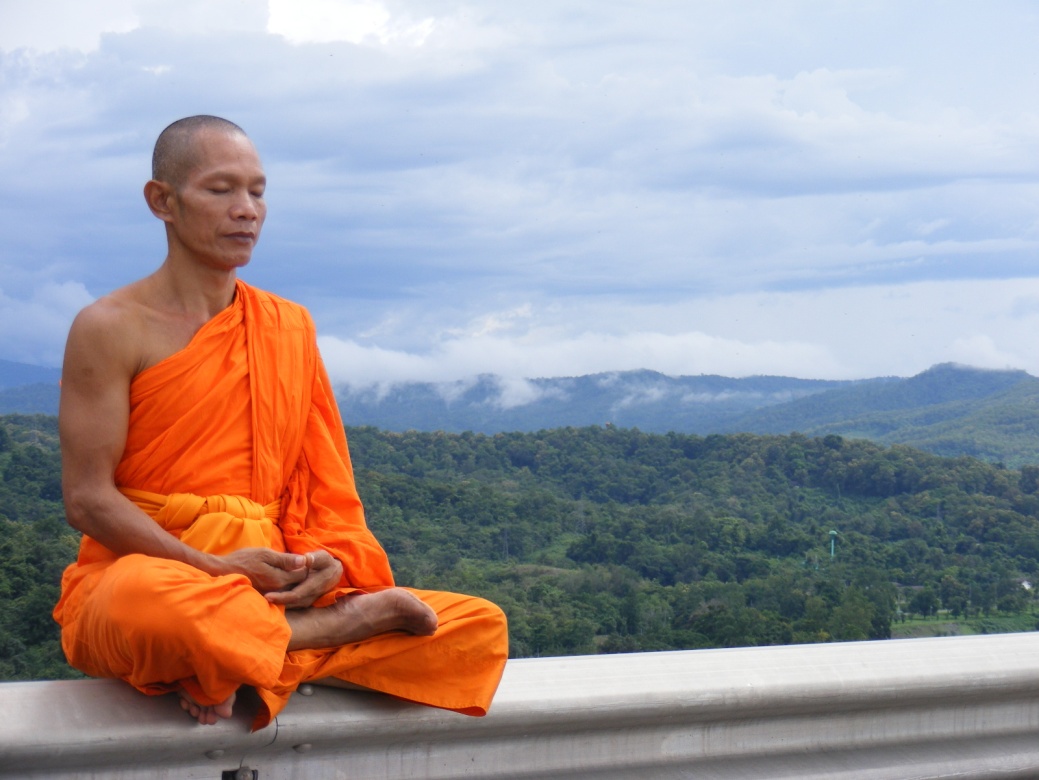 Дала́й-ла́ма XIV -  духовный лидер последователей тибетского буддизма.
Буддийский монах Ши Лилянь (Shi Liliang) пробежал около 125 метров по воде
Буддийские священные сооружения
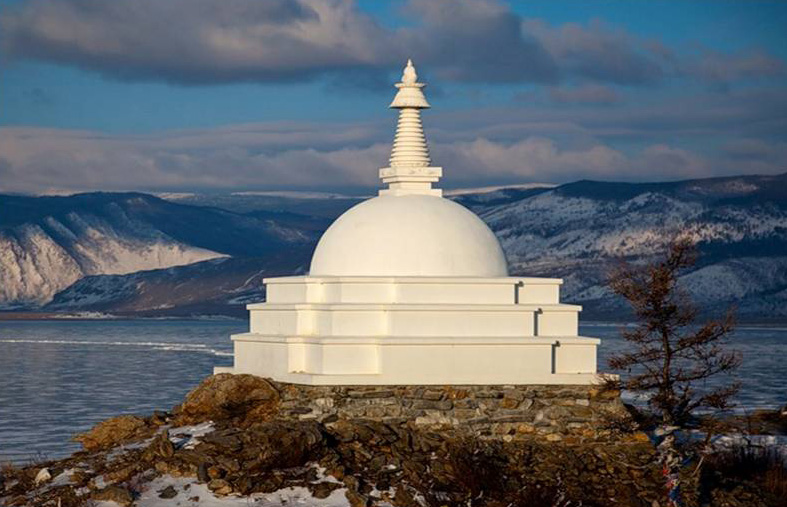 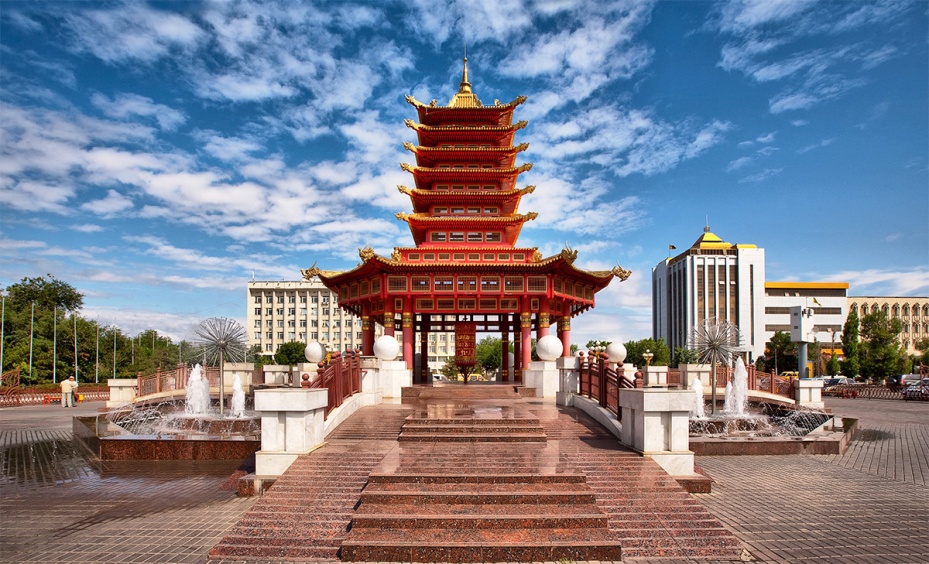 Пагода
Ступа
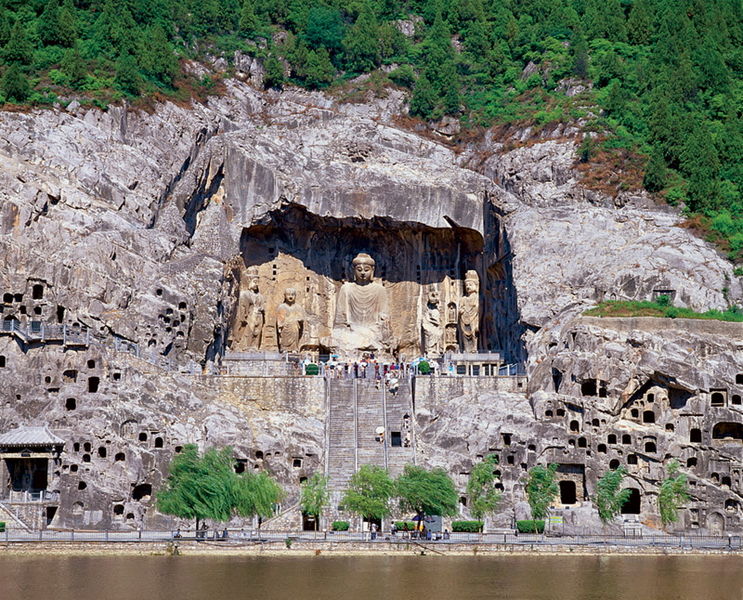 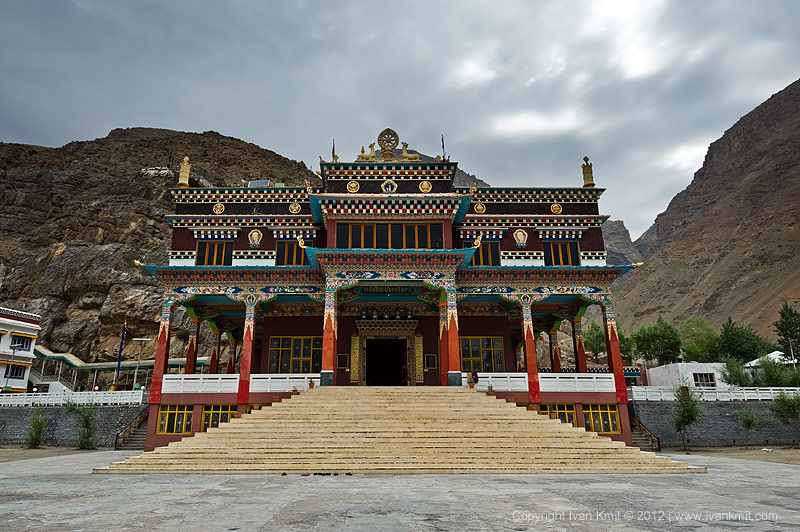 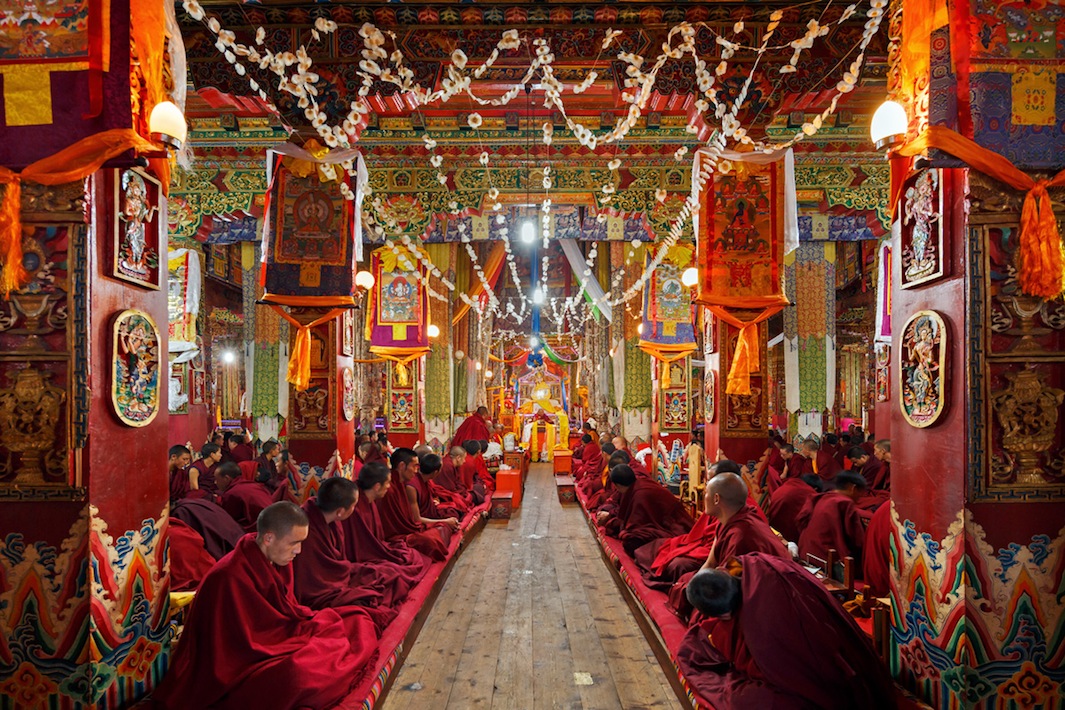 Пещерный храм
Буддийский монастырь
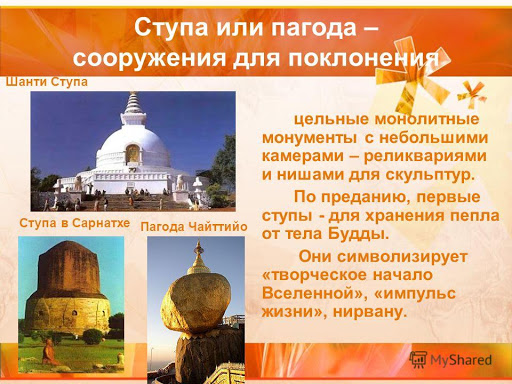 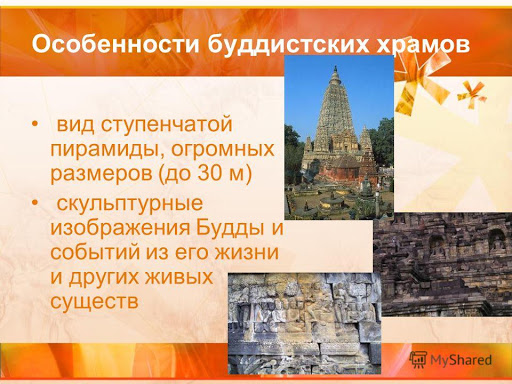 Буддийская скульптура
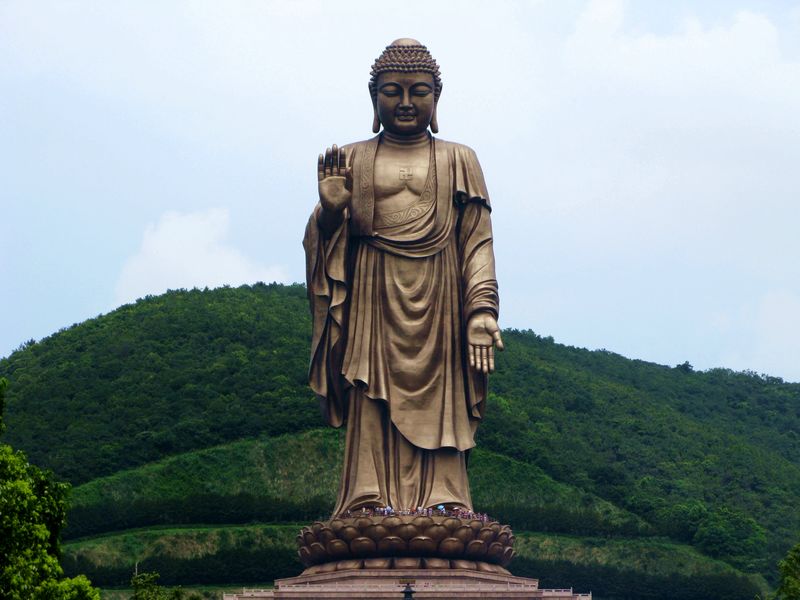 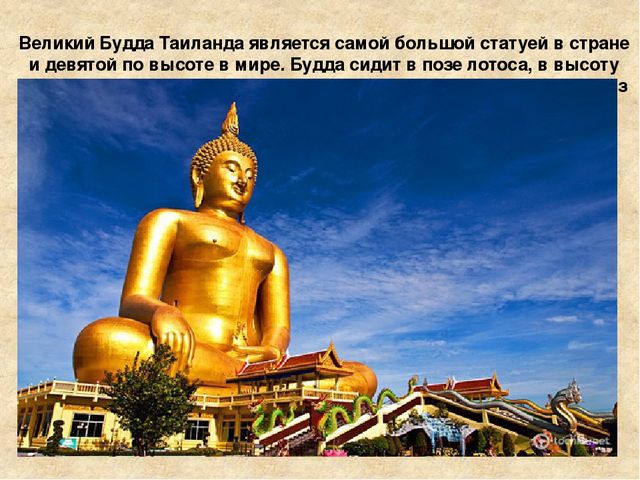 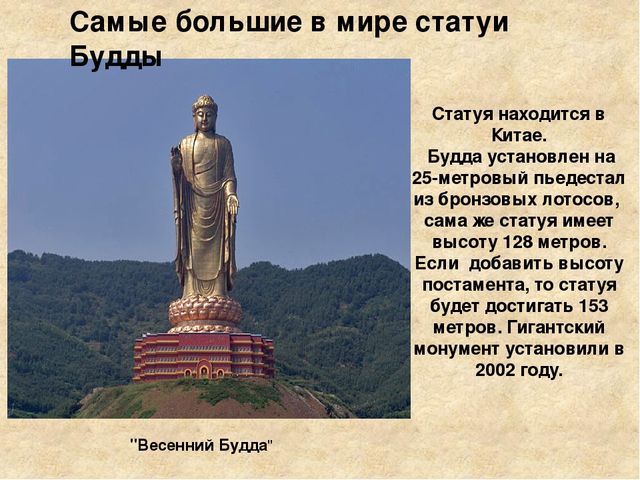 Школа боевых искусств
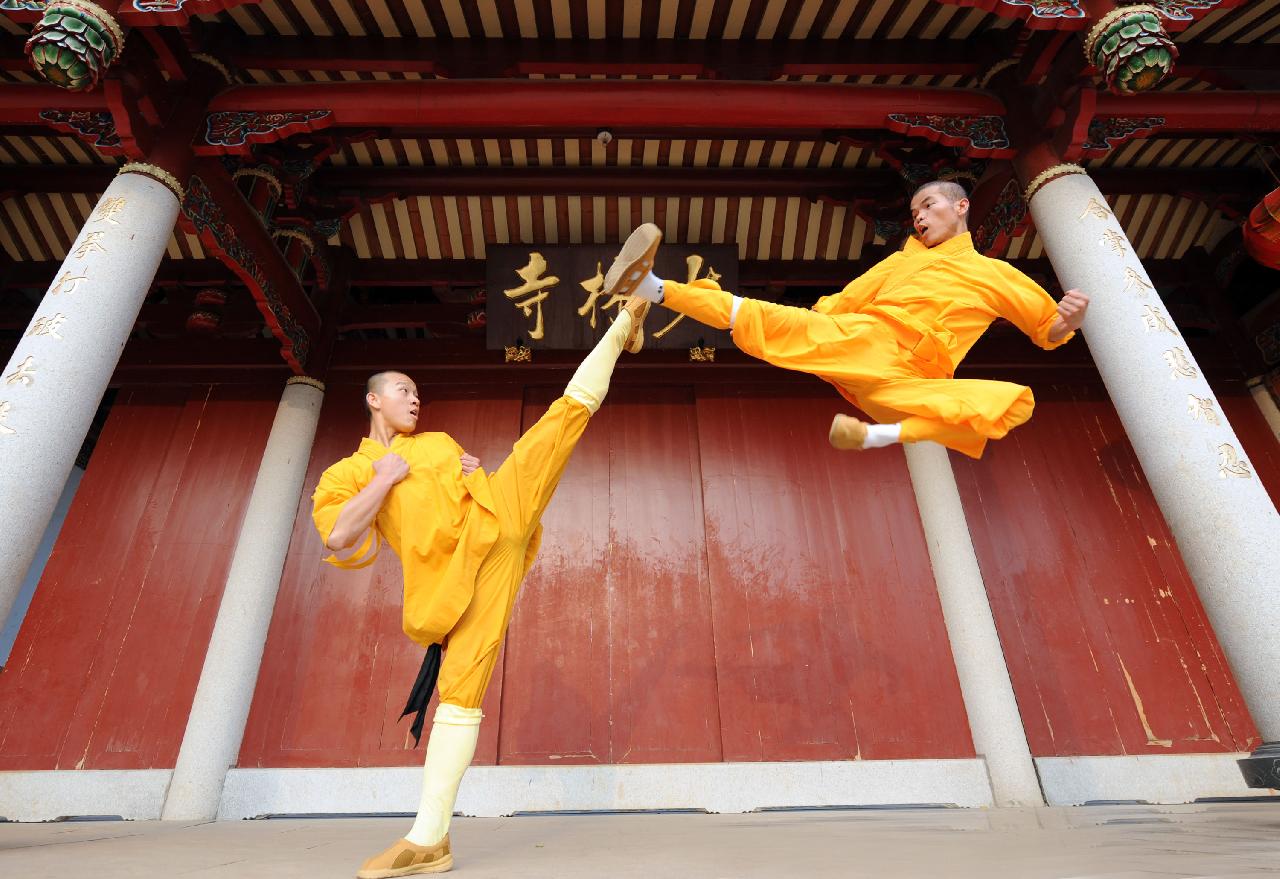 Школы создавались при монастырях.
Школа боевого искусства ушу в монастыре Шаолинь в Китае.
Основание храма Шаолинь приписывают индийскому праповеднику по имени Бхадра.
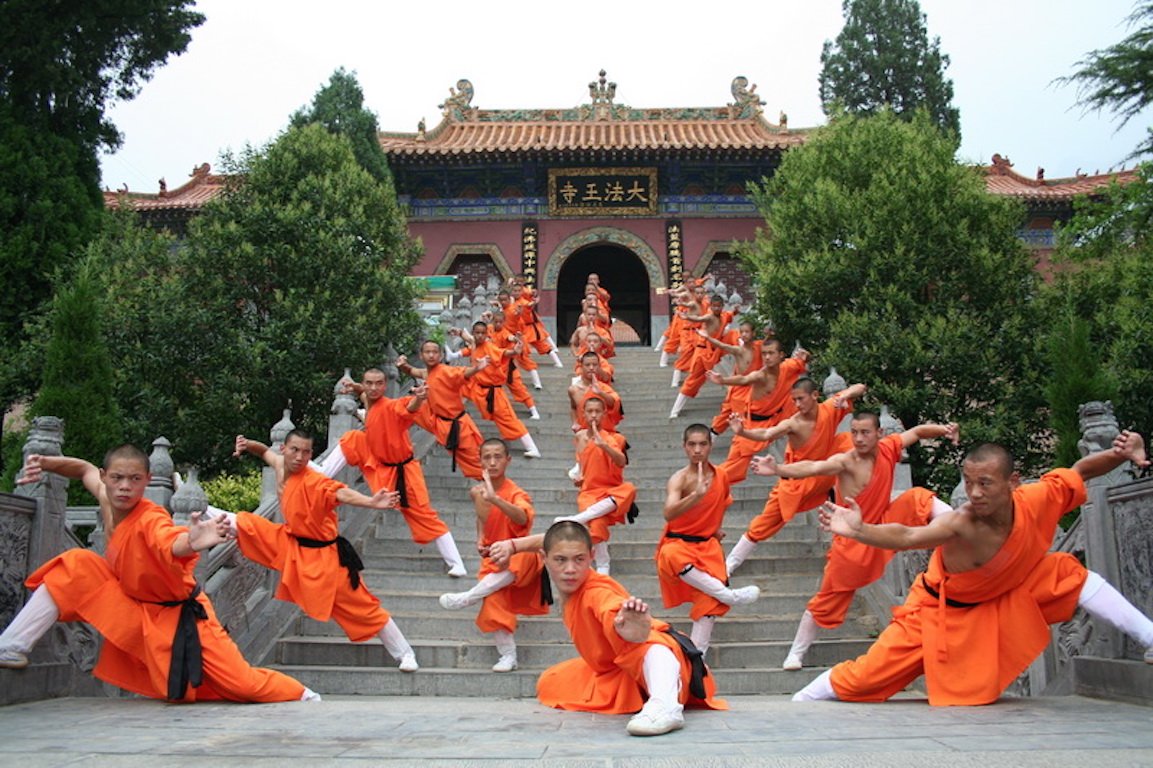 Искусство танха
Танха — традиционное искусство буддистов.
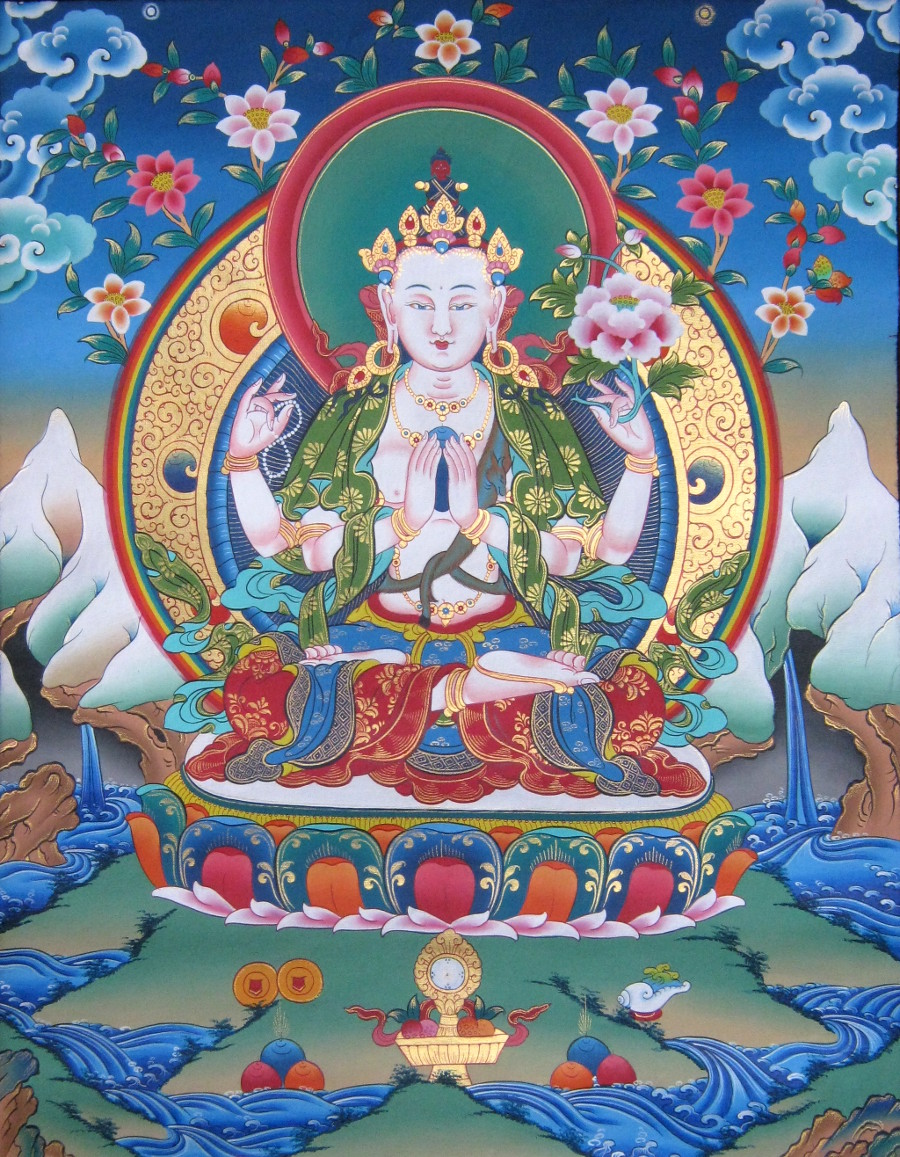 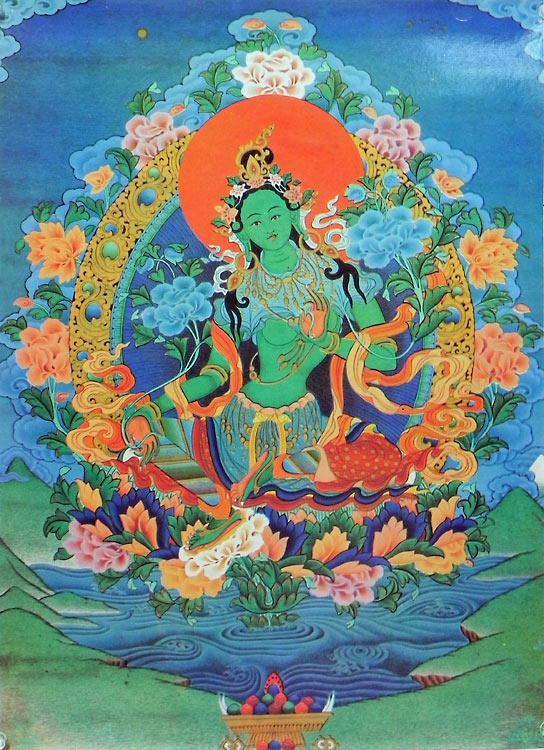 Буддийский календарь
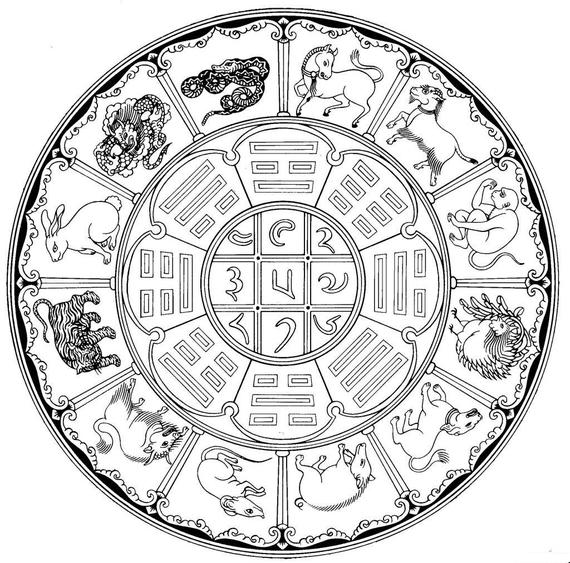 Домашнее задание
Подготовь небольшое сообщение на выбор:
Об одном из буддийских монастырей России
Об искусстве танха
О буддийском календаре